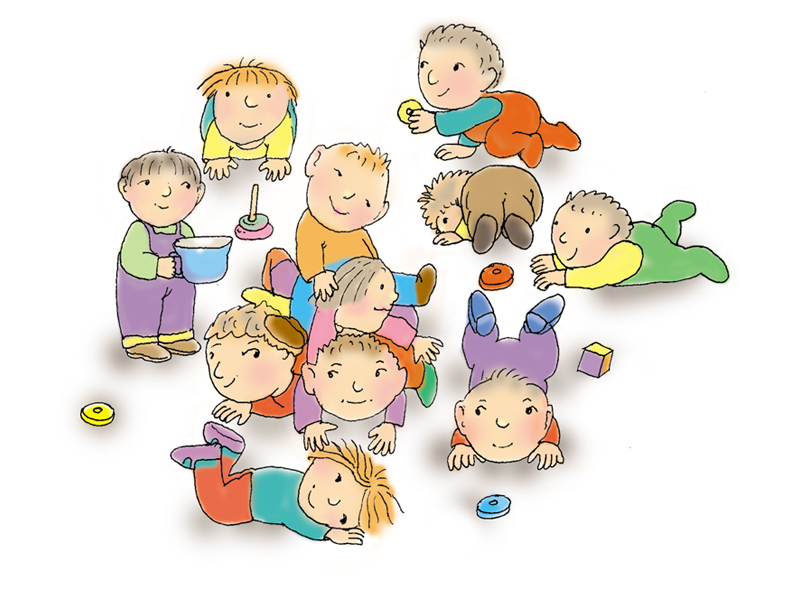 Социализация дошкольников
Педагог-психолог МБОУ Стеклозаводская СОШ ГДО Лученок Светлана Вениаминовна
Социализация  — процесс развития саморегуляции, становления самосознания и активной жизненной позиции, который контролируется сначала семьёй, затем коллективами (дошкольным, школьным, трудовым). 
В основе социализации — совместная общественно значимая деятельность, в ходе которой человек становится личностью.
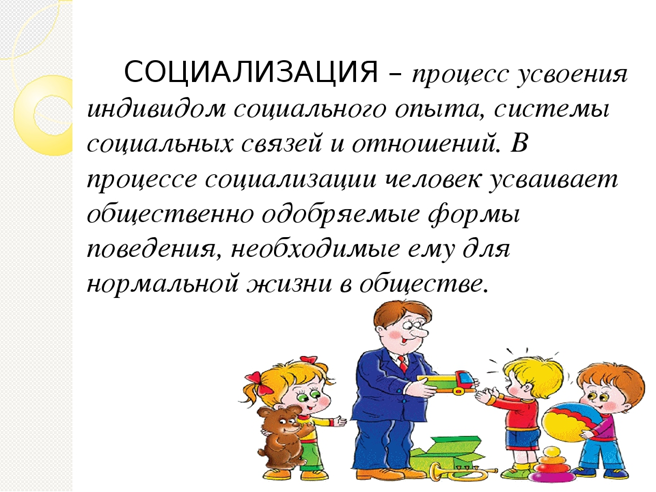 Социализация
Семья
Детский сад
Общество
Семья —главный «институт» социализации. 
В семье ребёнок учится взаимодействовать с окружающими и управлять ими, распознаёт свою принадлежность к определённому полу, впитывает семейные ценности и традиции, взгляды на жизнь, понятия «хорошо и плохо».






Группа сверстников в детском саду- на втором месте после семьи по силе социализации ребёнка.
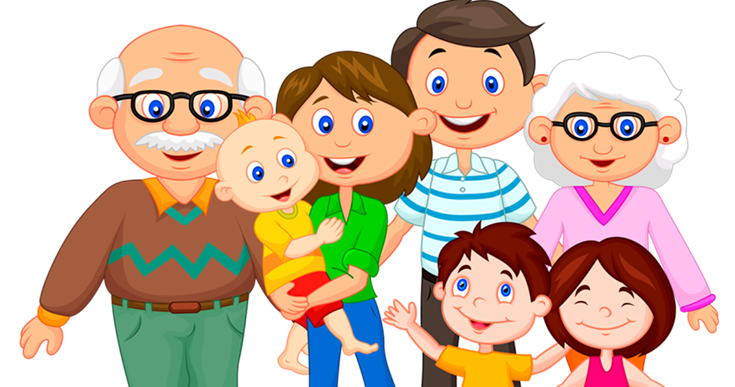 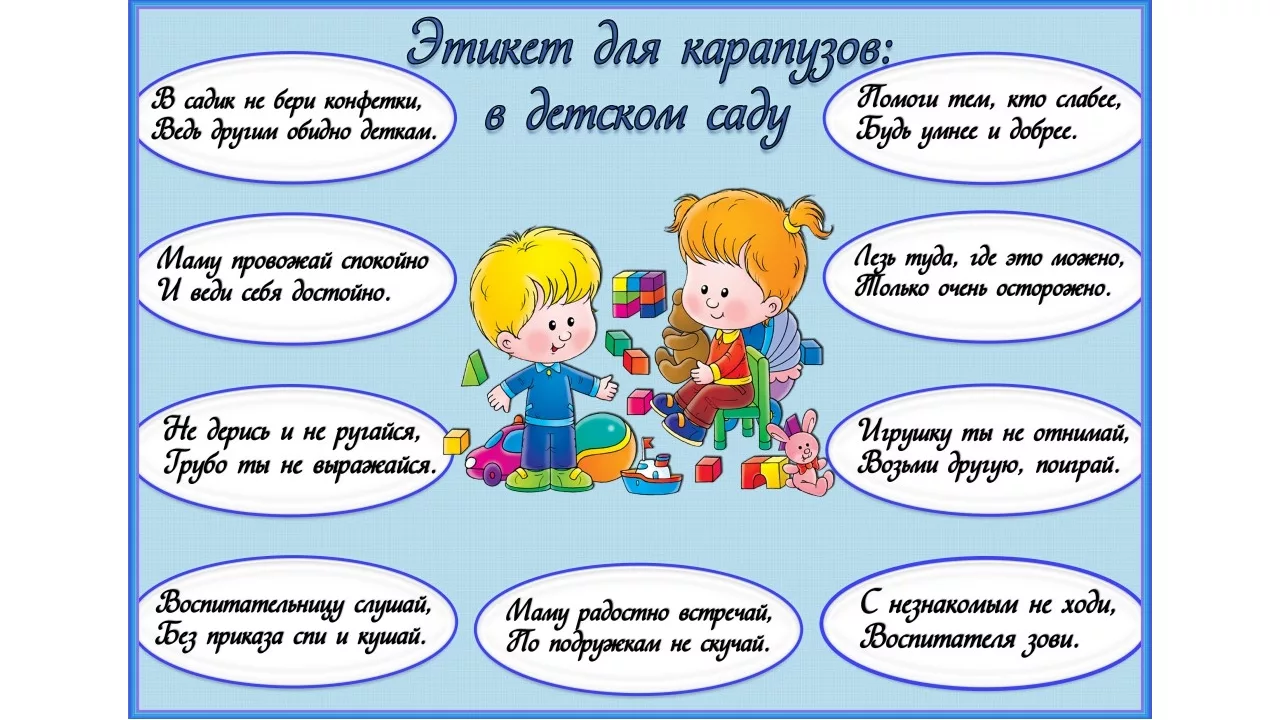 Усвоение  норм и ценностей, принятых в обществе, включая моральные  и нравственные ценности, развитие общения и взаимодействия ребенка со взрослыми и сверстниками, формирование готовности к совместной деятельности со              сверстниками, формированиеуважительного отношения к сообществу детей и взрослых; формирование основ безопасного поведения в быту, социуме.
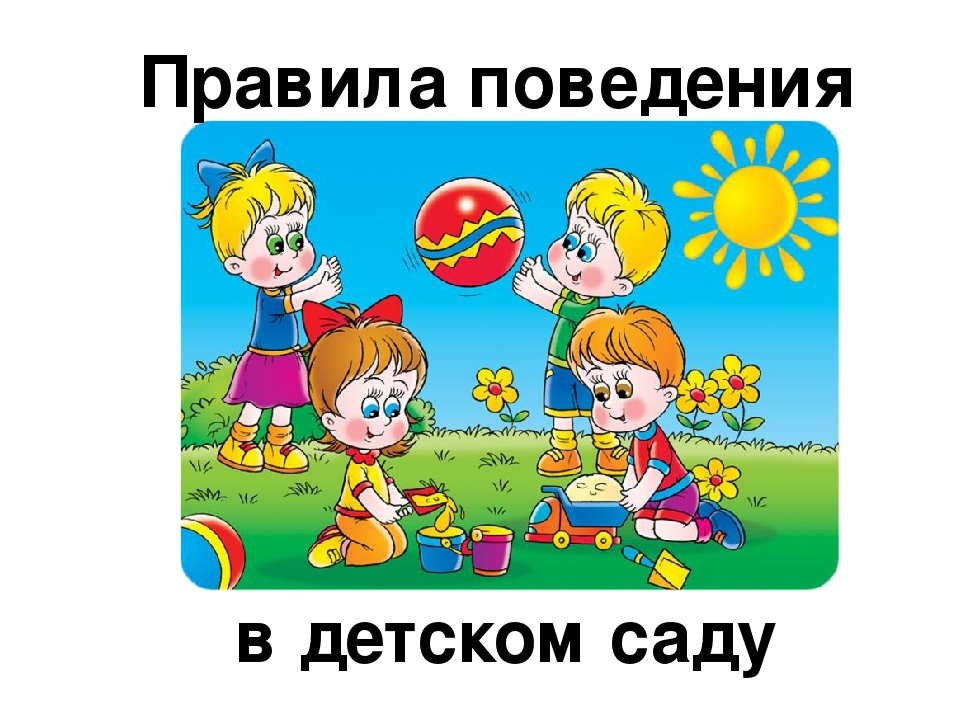 Стр.6 ФГОС подпункт 2.6
Требования ФГОС  ДО к компетенциям взрослых:
Поддержка индивидуальности и инициативы детей
Организация сотрудничества с родителями воспитанников
.
Обеспечение эмоционального благополучия ребёнка
Построение развивающего образования, ориентированного на зону ближайшего развития
Установление правил поведения и взаимодействия с детьми в разных ситуациях
Организационно-педагогические условия:
- Создание атмосферы доброжелательности, взаимопонимания и любви- Обучение умению слушать и слышать другого- Развитие у детей навыков общения в различных жизненных ситуациях- Воспитание доброжелательного отношения к сверстникам- Объяснение детям, что неосторожно сказанное слово ранит, не менее больно, чем действие- Обучение умению детей владеть собой- Развитие умения анализировать ситуацию- Целенаправленное формирование у детей коммуникативных навыков
Спасибо за внимание!
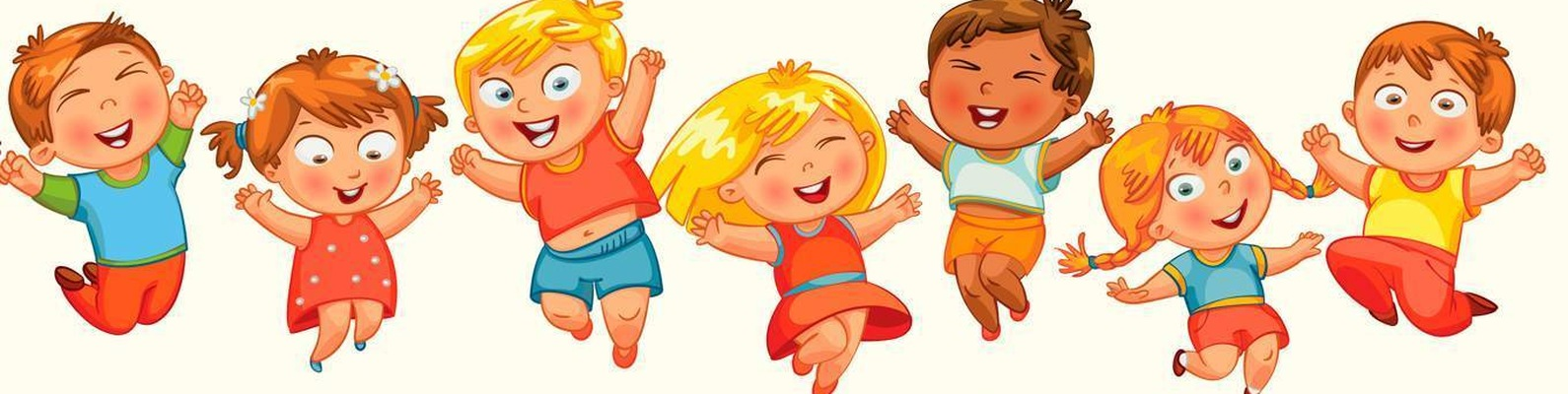